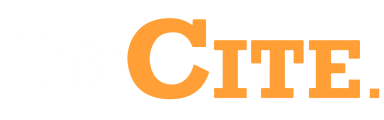 BDC CREATION TOOL
OBTAIN / RETAIN
The main purpose of the Business Development Center is to aid in Obtaining and Retaining ideal clients. Below is a list of all the possible responsibilities a BDC can have.
IDENTIFY & RANK
On the previous list, cross off the items that your Agency already does well and that do not need to change. Are there any items that could be added?

List and rank the remaining items.
ASSIGN RESPONSIBILITIES
Now that you have identified and ranked all the functions your BDC will be responsible for, it is time to assign those responsibilities to specific people.